«Видео уголок»безопасность дорожного движения под девизом: «Безопасность на дорогах ради безопасности жизни».
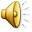 . По городу, по улице
Не ходят просто так:
Когда не знаешь правила,
Легко попасть впросак.
Всё время будь внимательным
И помни наперёд:
Свои имеют правила
Шофёр и пешеход!»
РАЗВИВАЮЩИЕ ИГРЫ
ЦЕЛЬ: Учить детей различать дорожные знаки. Закреплять знания детей о правилах дорожного движения. Воспитывать умение самостоятельно пользоваться получен¬ными знаниями в повседневной жизни.
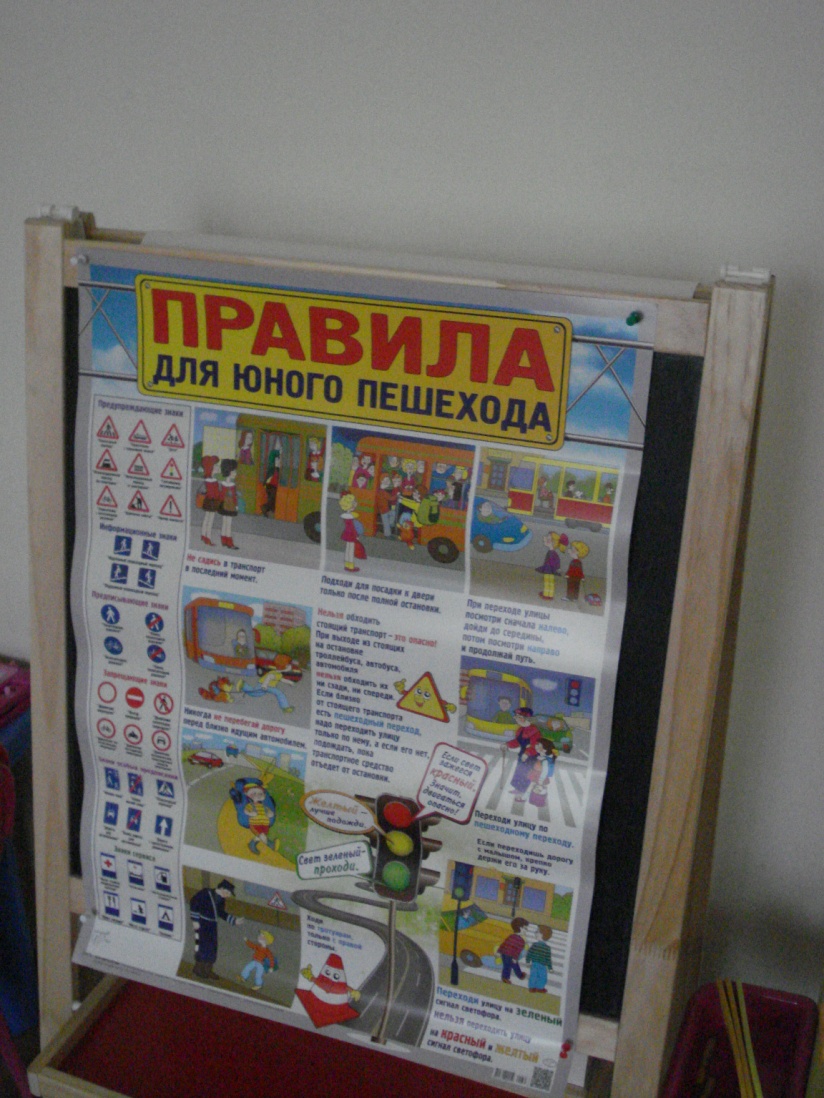 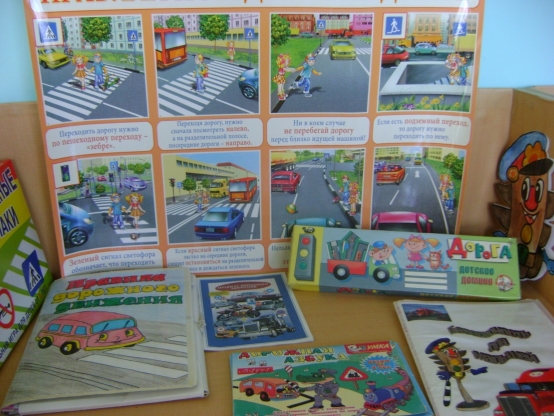 Дидактические игры : «Я -водитель», «Правила дорожного движения» , «Дорожные знаки»
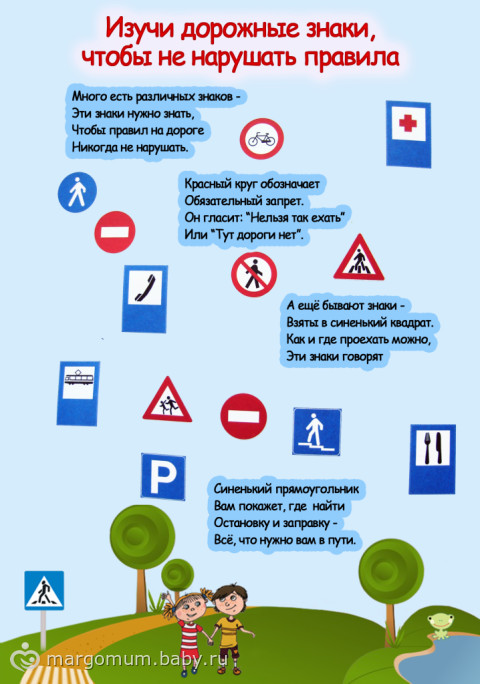 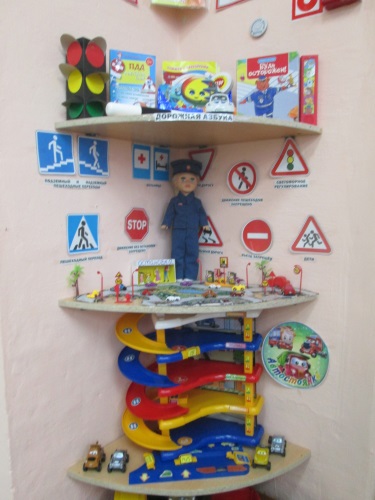 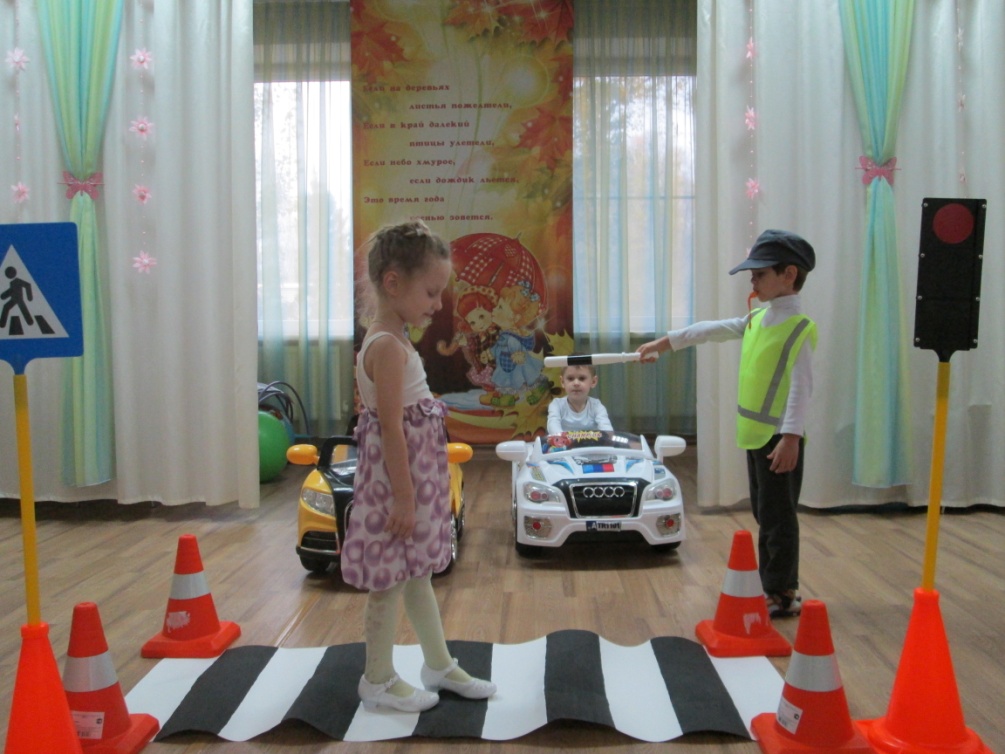 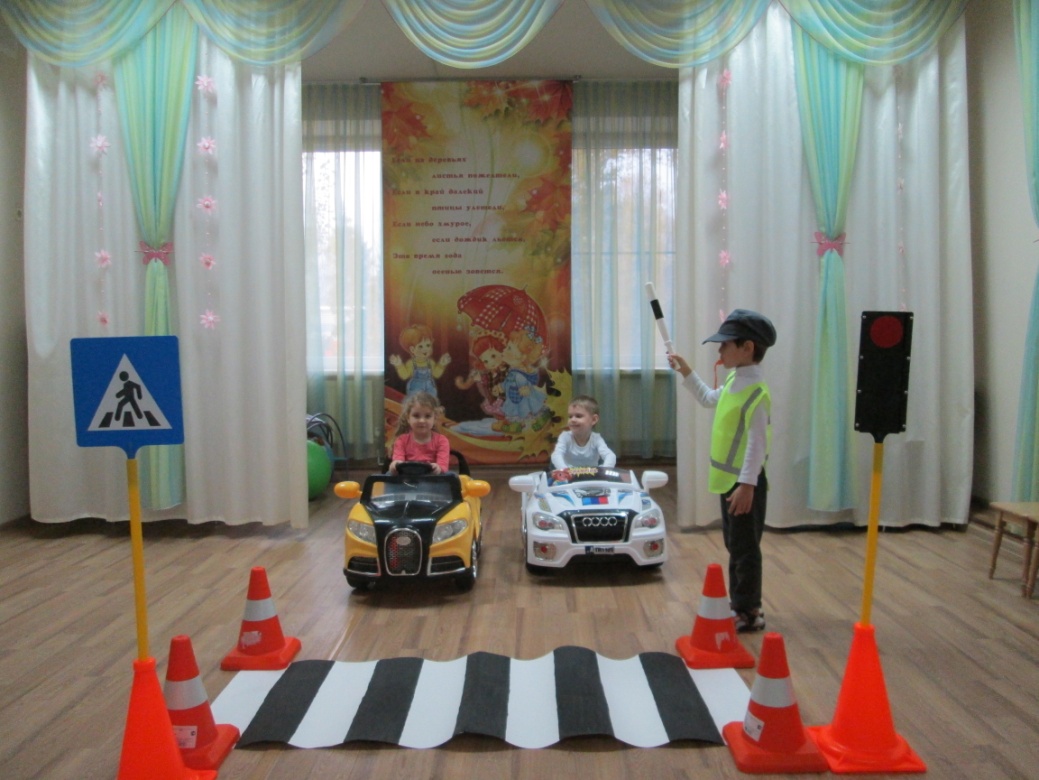 Проведение тематического утренника                               «Дорога требует дисциплины»
Проведение тематического утренника                                  «Знаки дорожного  движения»
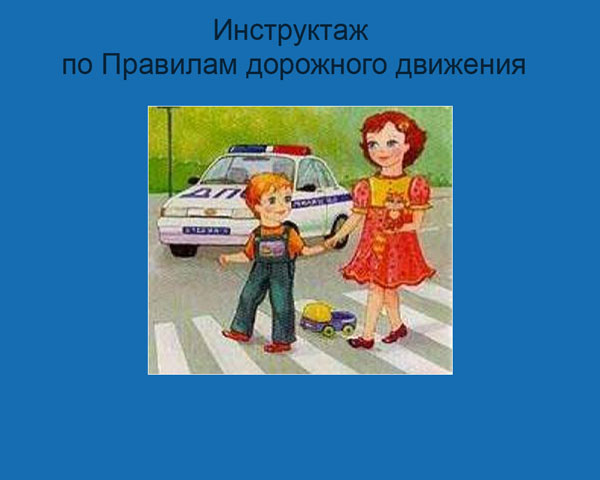 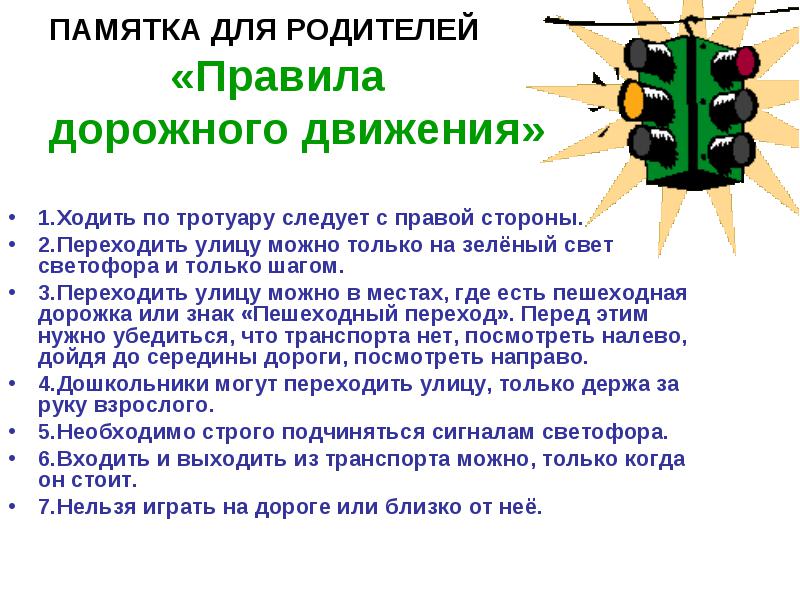 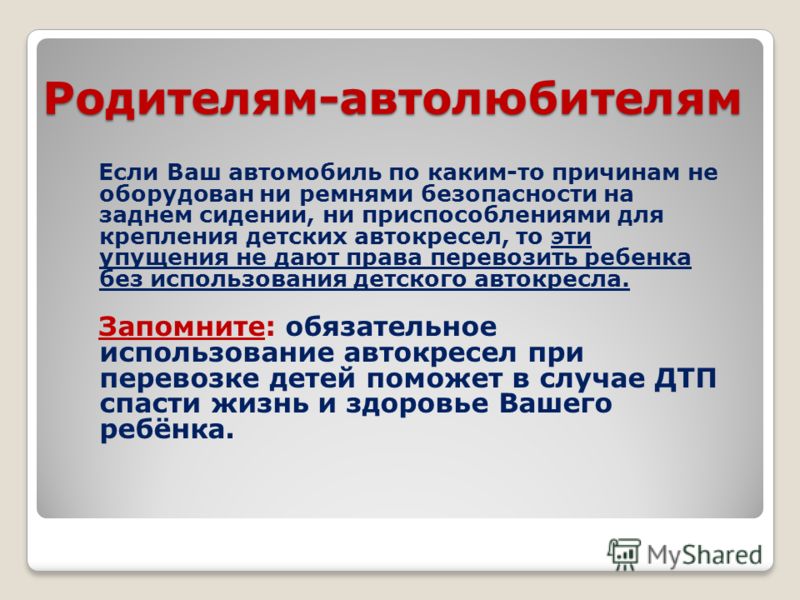